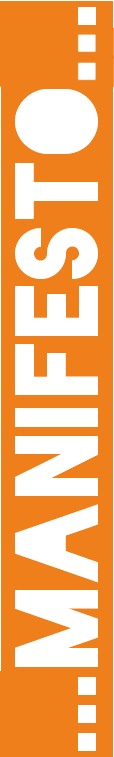 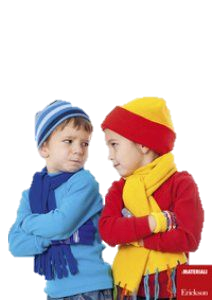 I
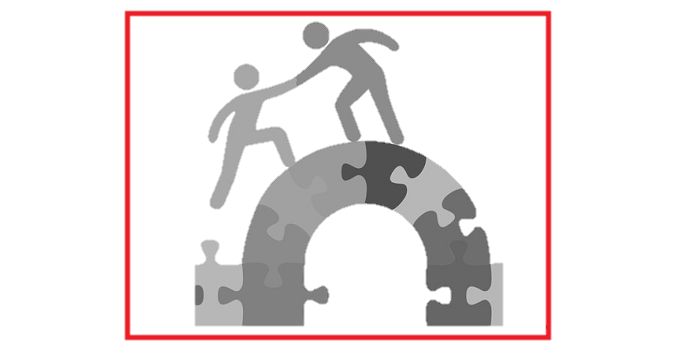 Saluta
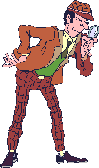 X
II
Fai
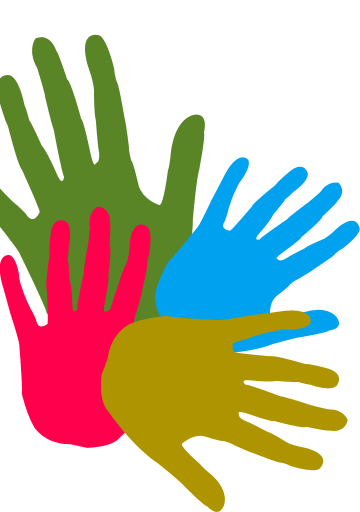 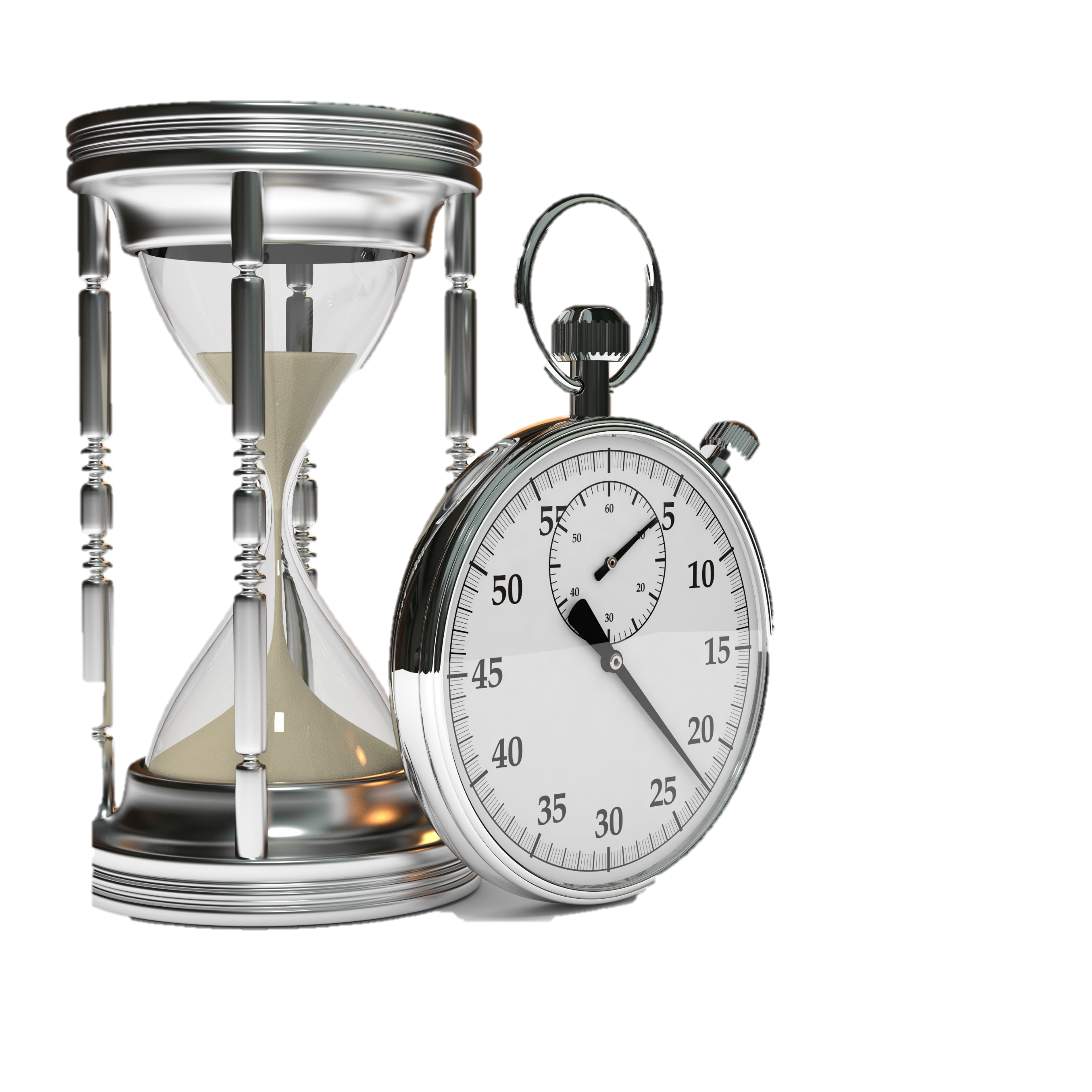 Aiuta
III
IX
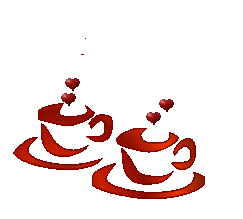 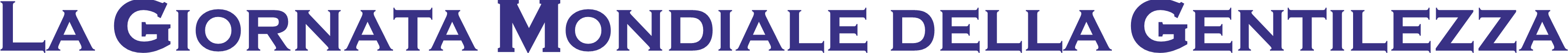 Offri
Usa
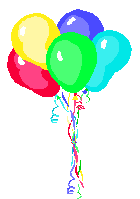 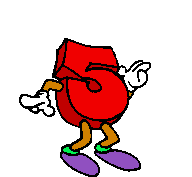 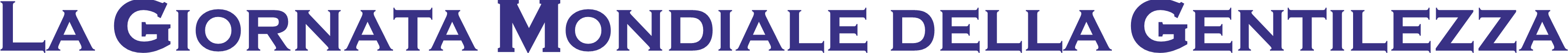 VIII
IV
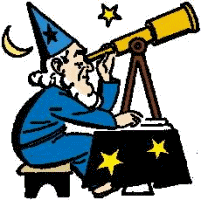 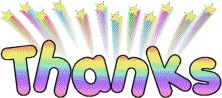 Stabilisci
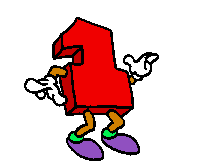 Mettiti
+
VII
V
VI
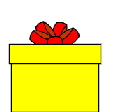 Conta
Festeggia
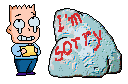 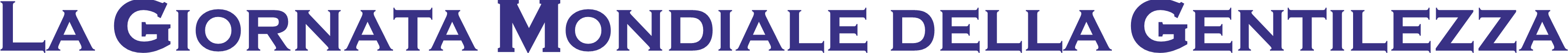 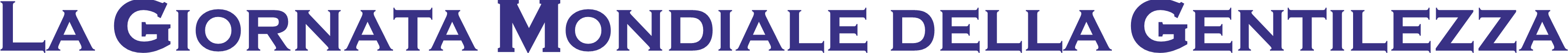 Cerca
Saluta 
quando entri o esci da un posto di lavoro. Esagera chiedendo: “come va?” 
e ascolta la risposta!
1.
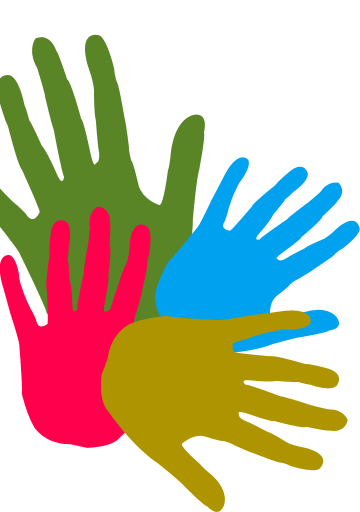 Aiuta 
un collega: meno competizione e più collaborazione 
uguale si lavora meglio!
2.
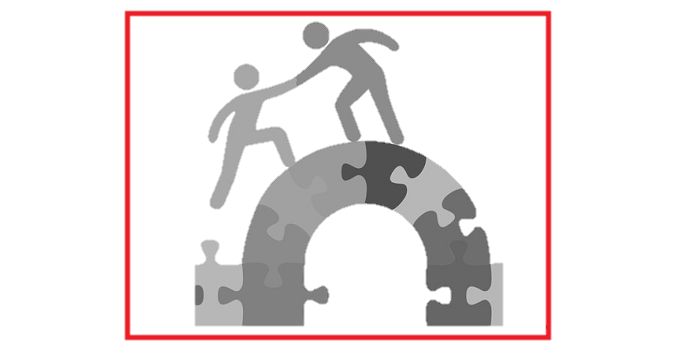 Offri 
un sorriso e, se vuoi strafare, anche un caffè!
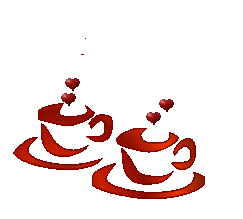 3.
+
Mettiti 
nei panni di un tuo collega per 5 minuti. Scoprirai che è un essere umano, 
anche se a volte non sembra.
4.
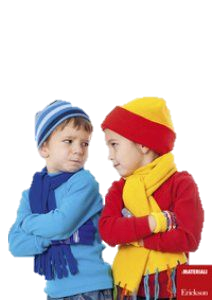 Conta 
fino a 10 prima di parlare quando la situazione è tesa. 
Parla bene, comunica meglio!
5.
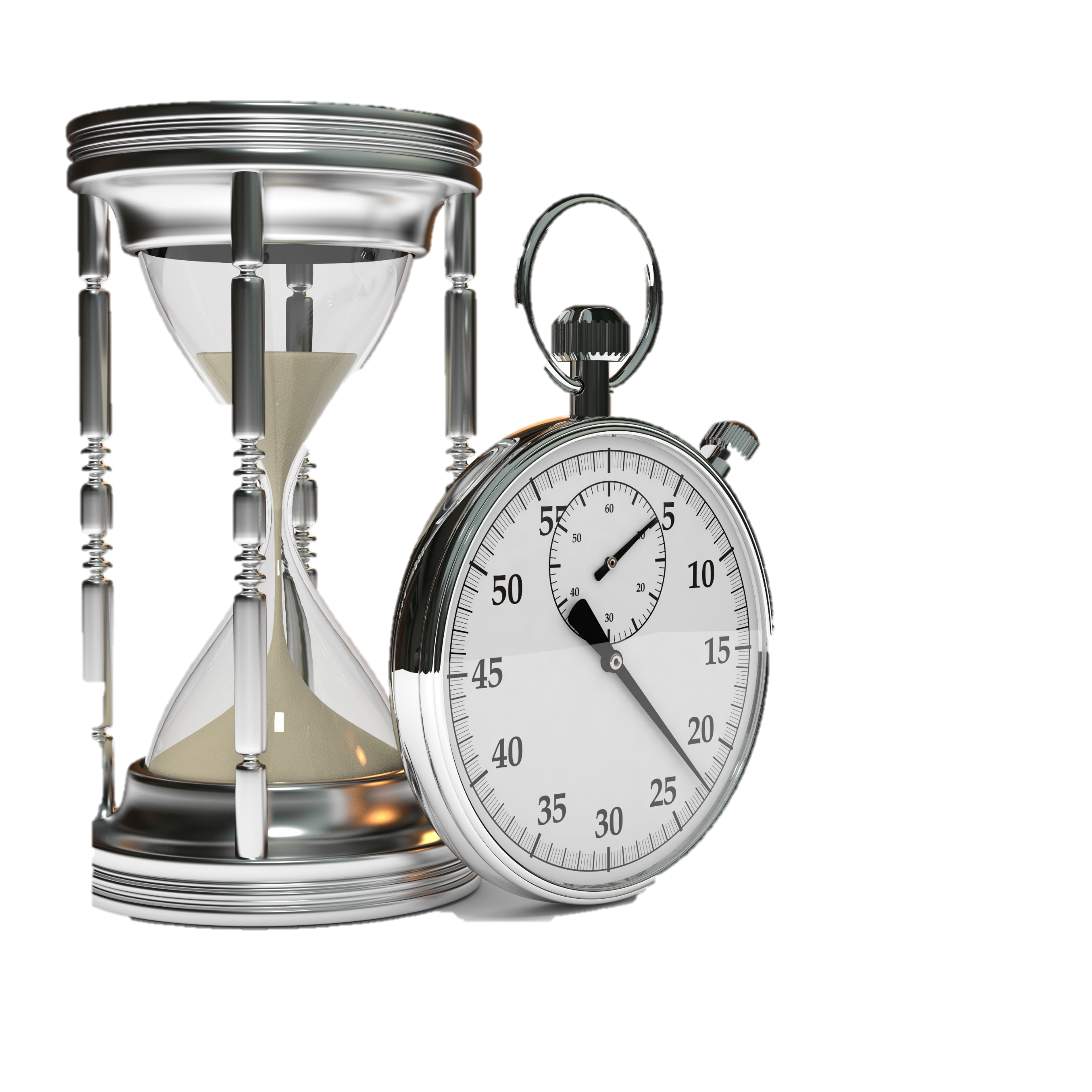 Cerca 
la soluzione e non l’assoluzione o il capro espiatorio.
6.
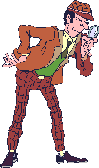 Festeggia 
i traguardi raggiunti tuoi e altrui. 
Si lavora meglio quando i nostri meriti
vengono riconosciuti.
7.
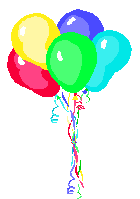 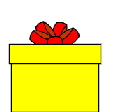 Stabilisci 
un tetto massimo per le lamentele quotidiane: 10 minuti? 15 minuti? 
Il restante tempo usalo meglio!
8.
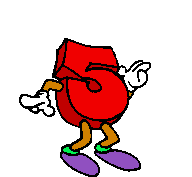 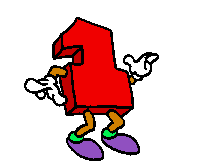 Usa 
le parole: “per favore” “scusa” e “grazie” sul lavoro. 
Per un ambiente lavorativo gentile usa parole gentili.
9.
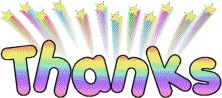 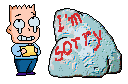 Fai 
notare un talento a chi lavora con te o per te. Perché far notare solo i difetti? 
E se proprio devi farlo critica l’idea o il progetto e non la persona.
10.
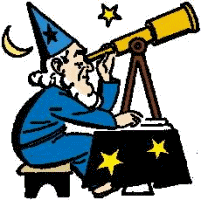 10.
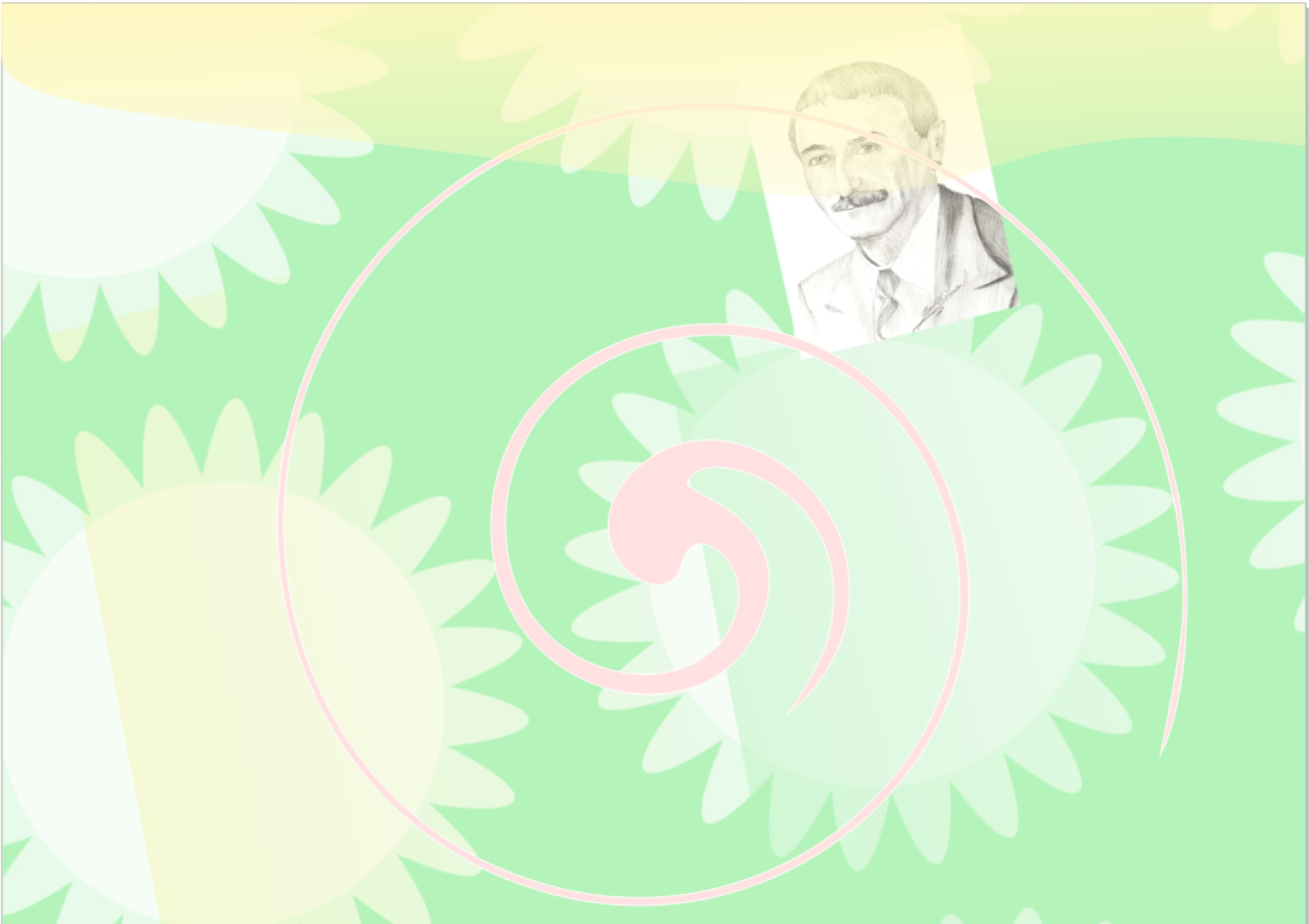 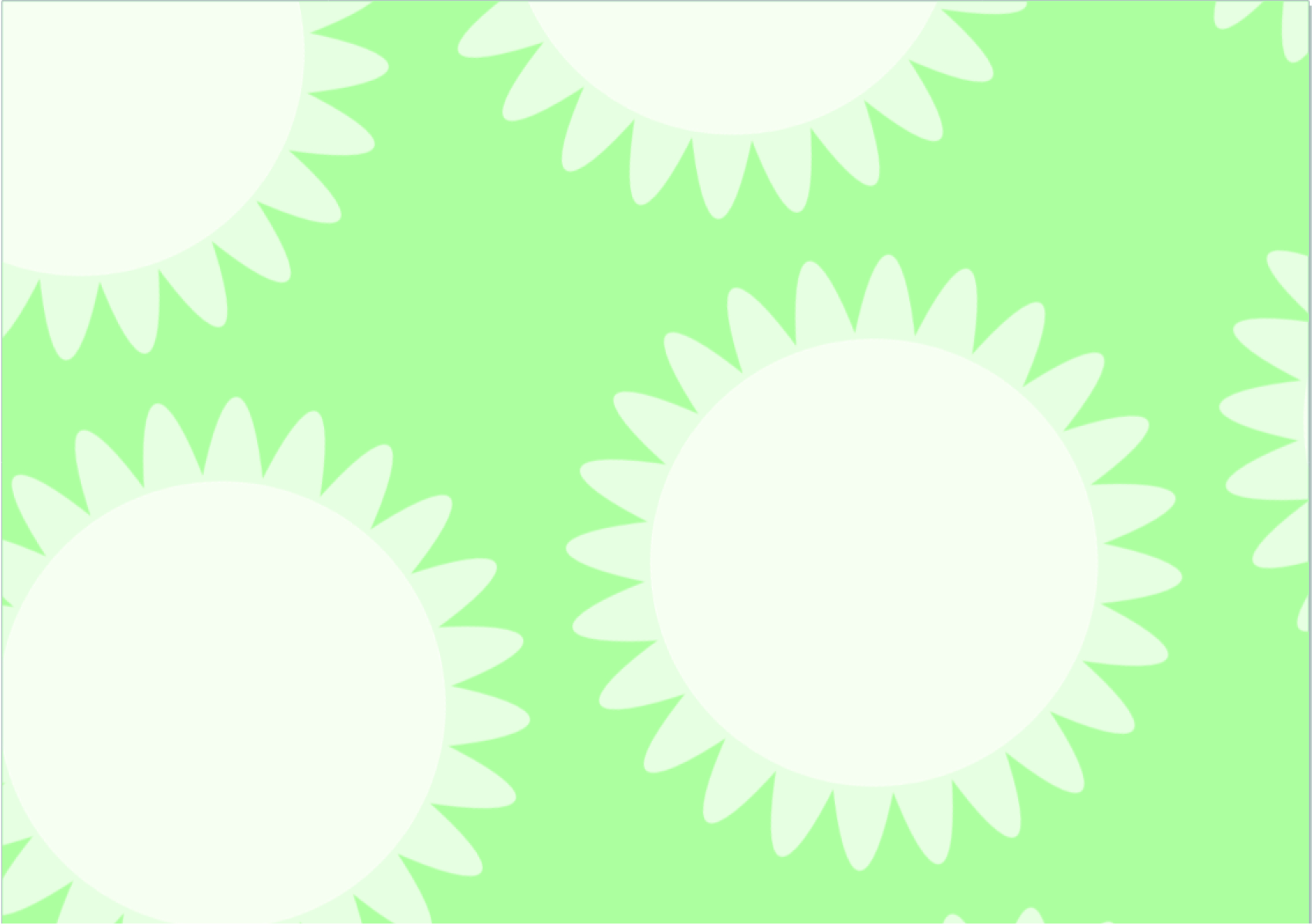 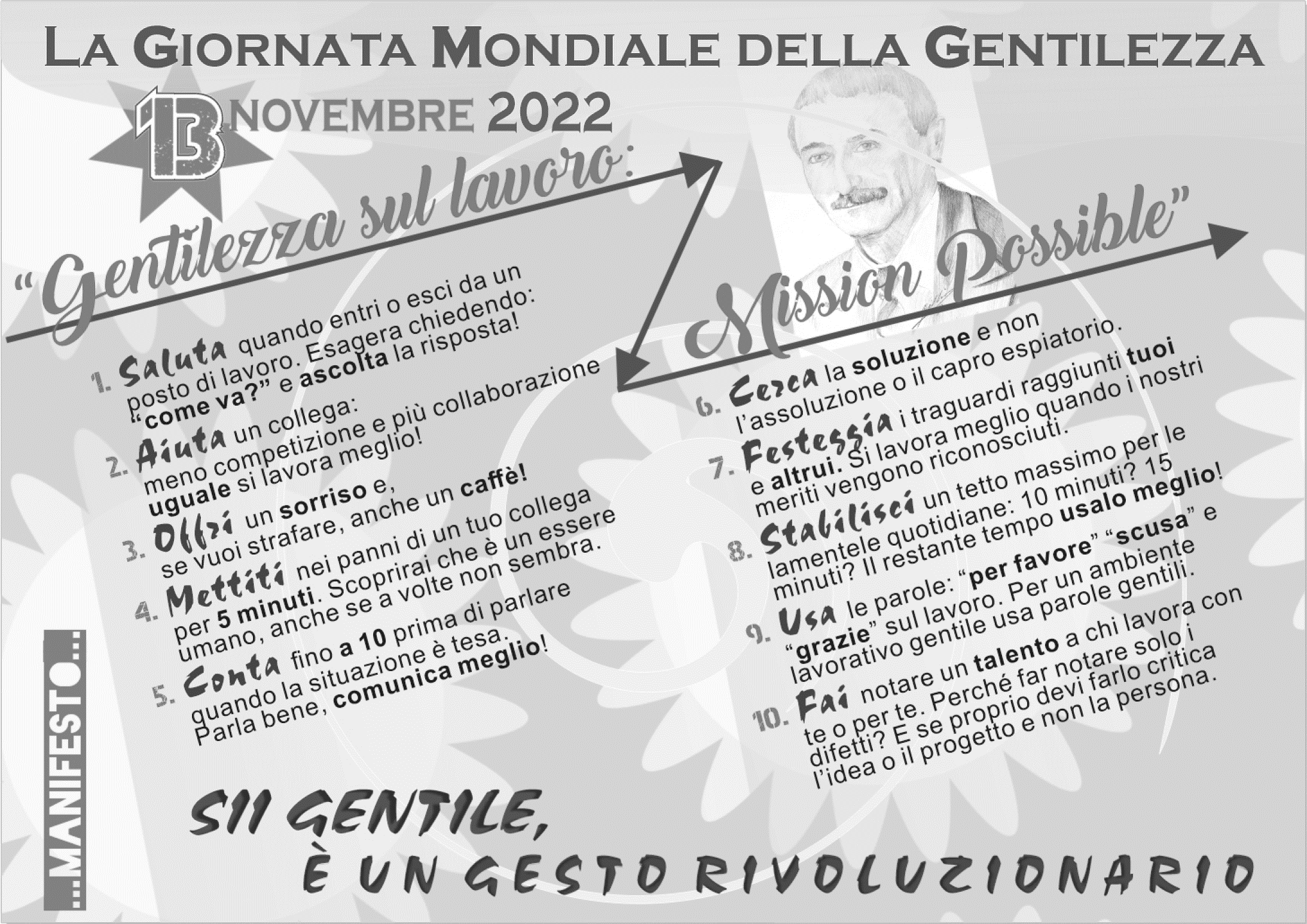 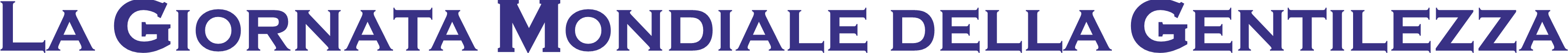 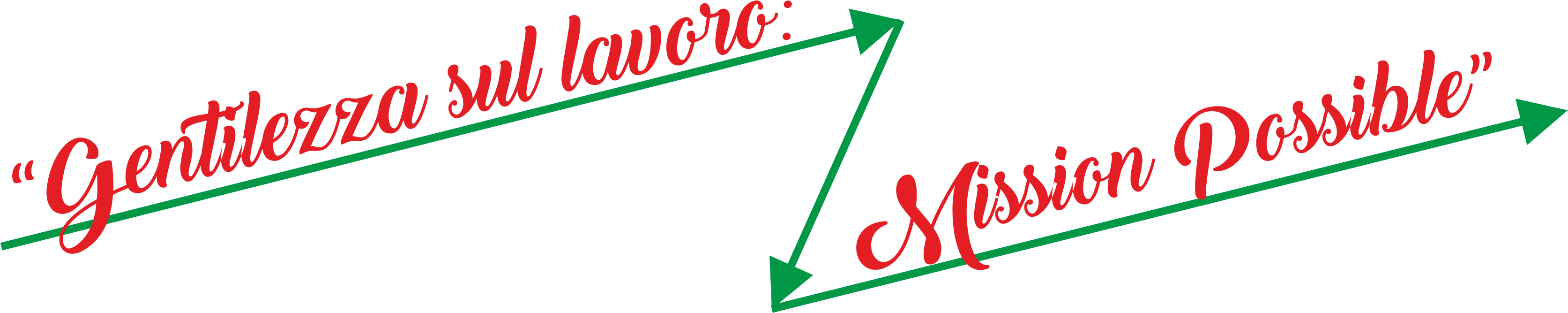 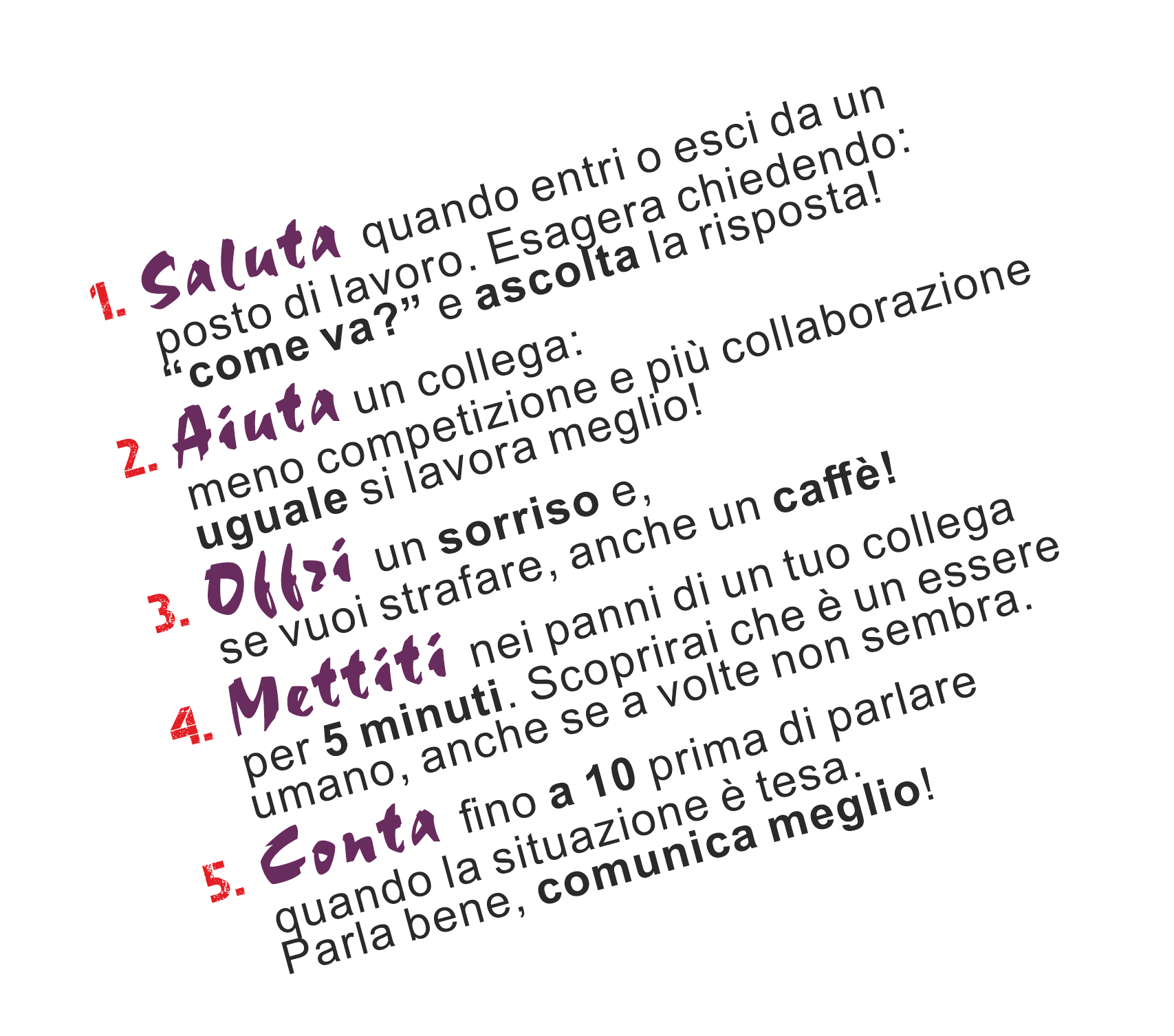 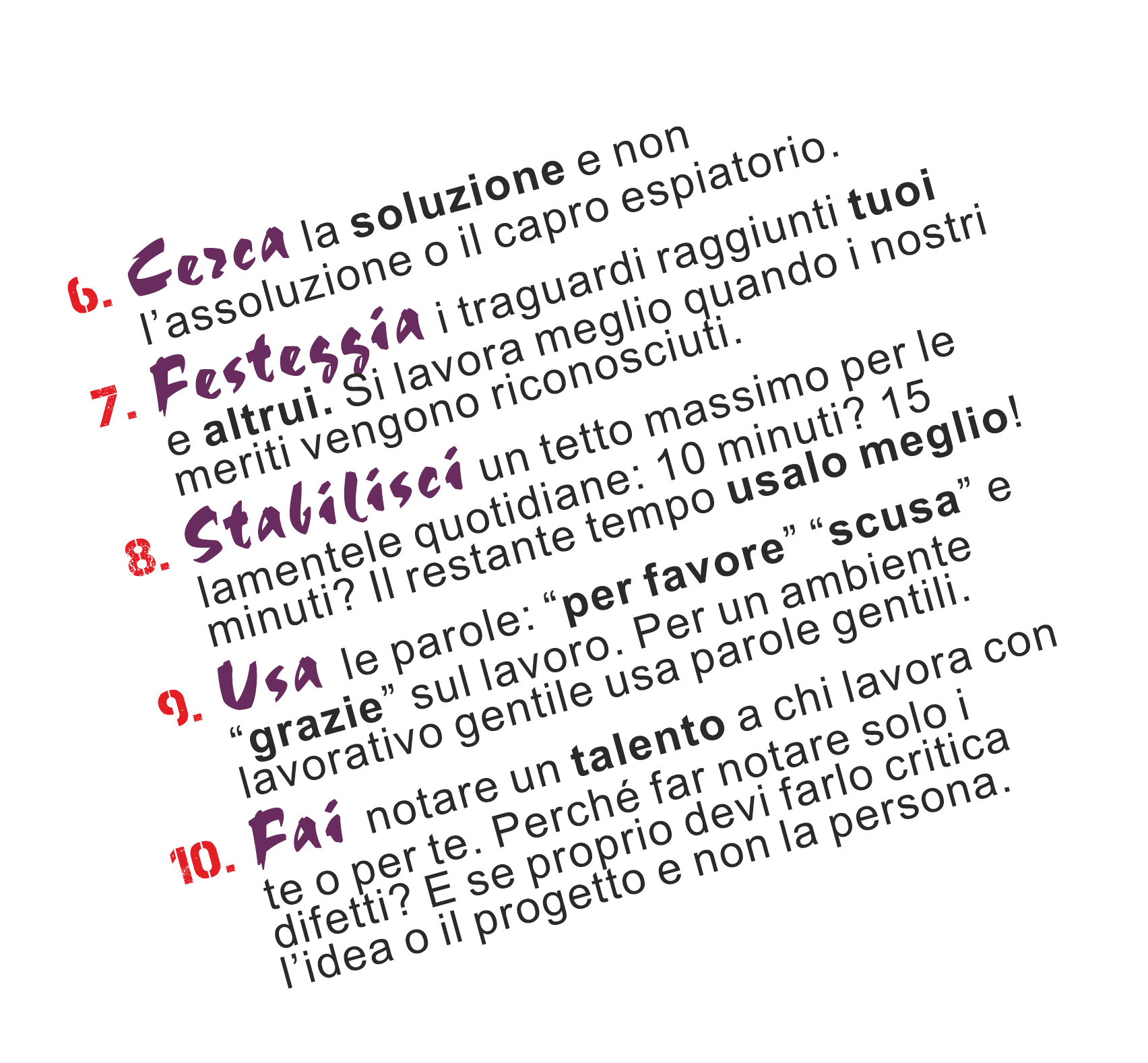 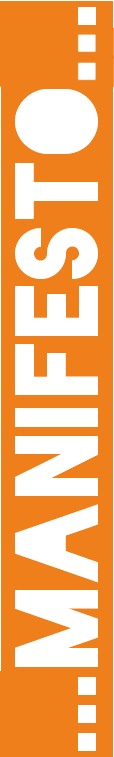 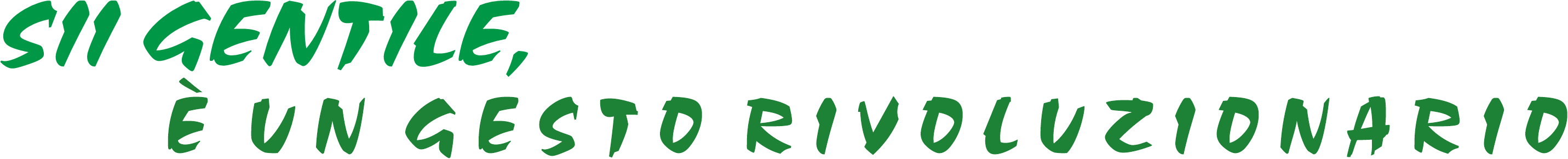 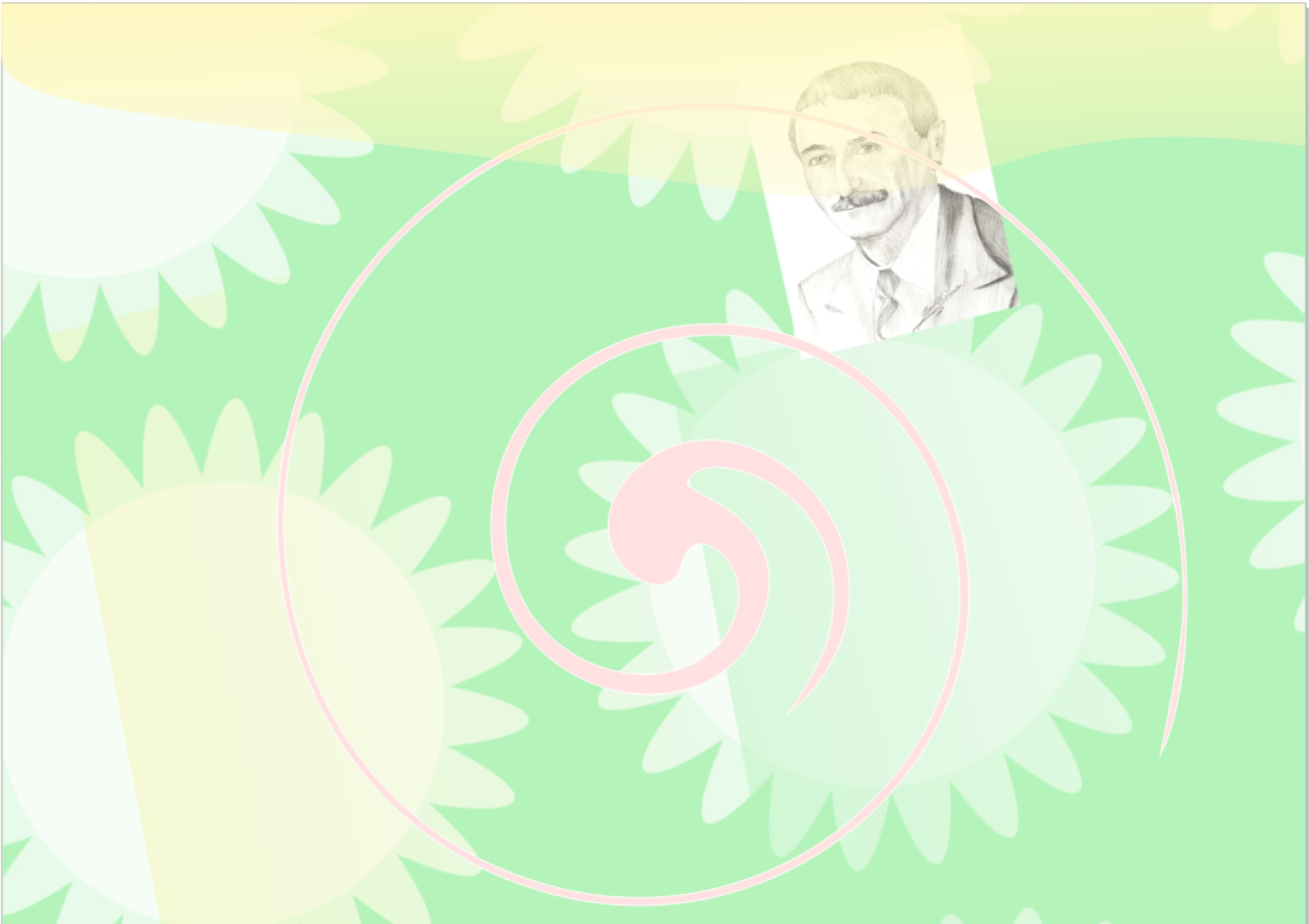 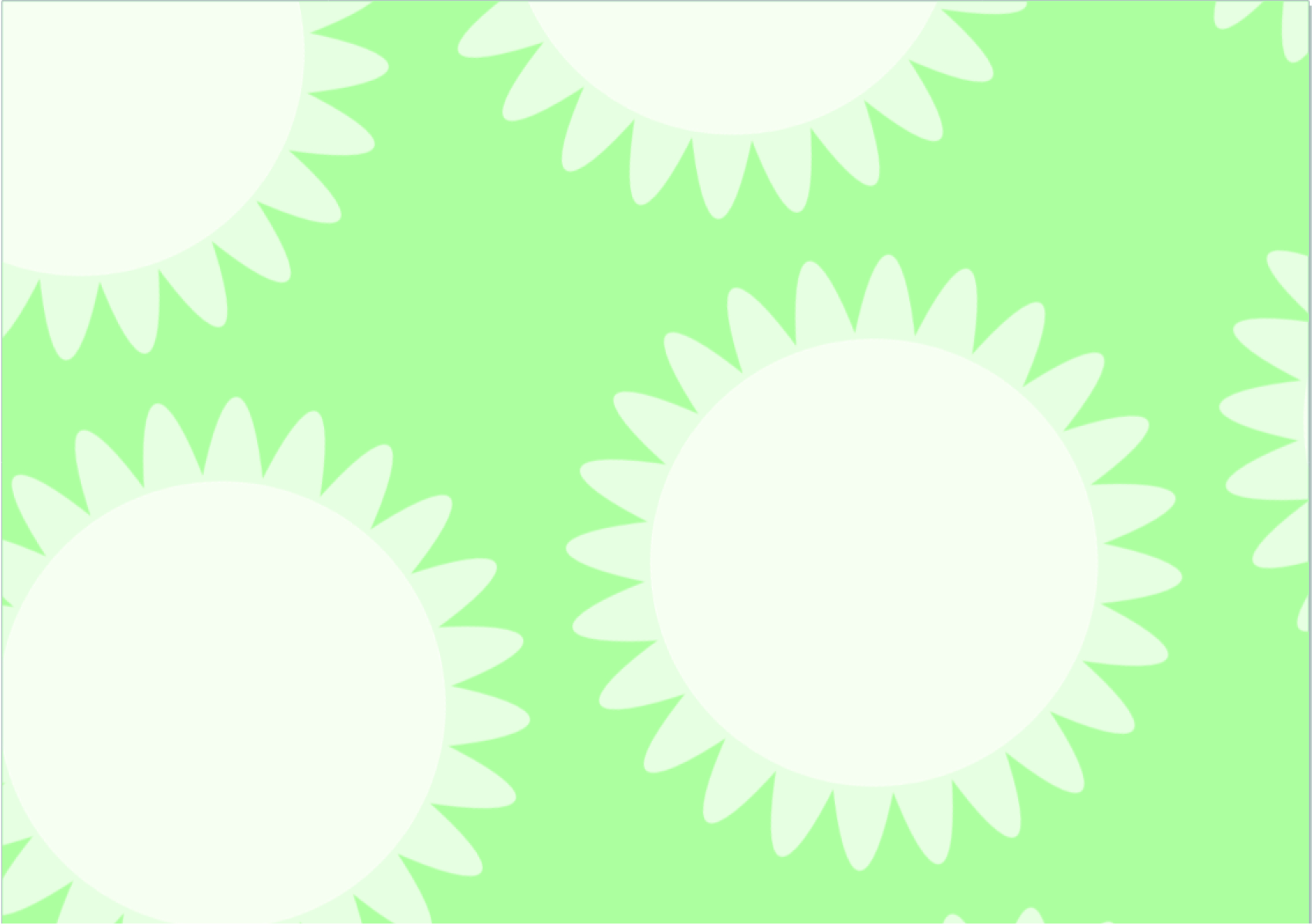 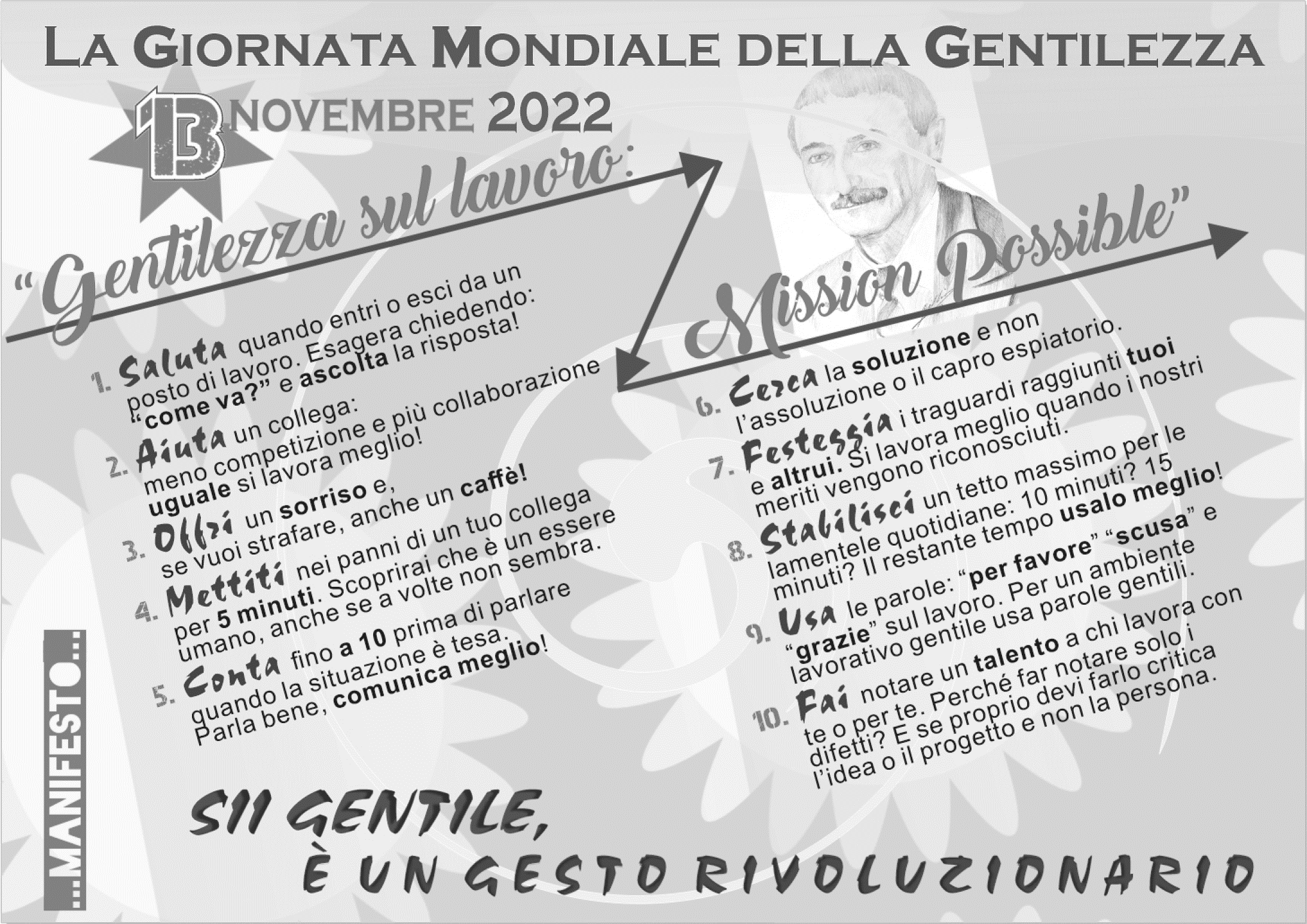 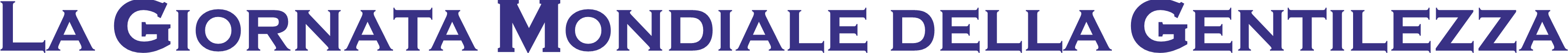 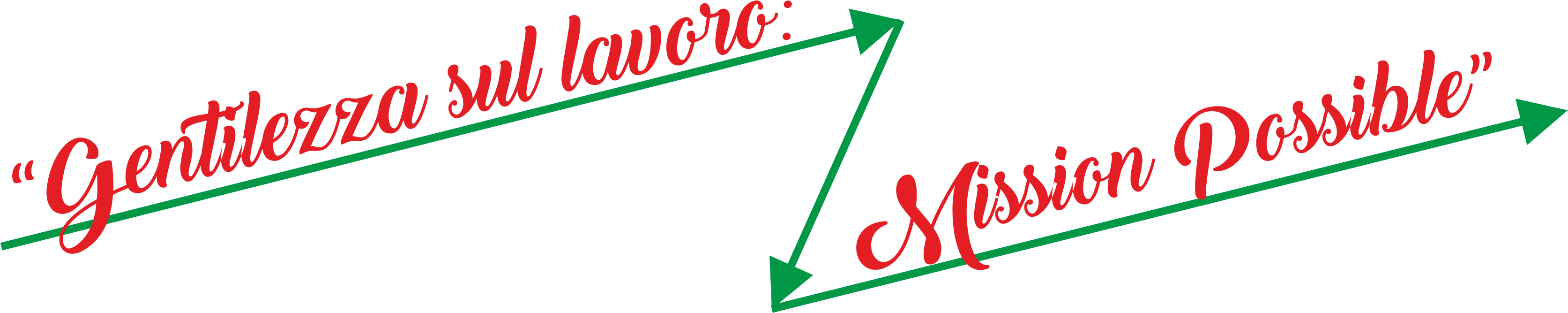 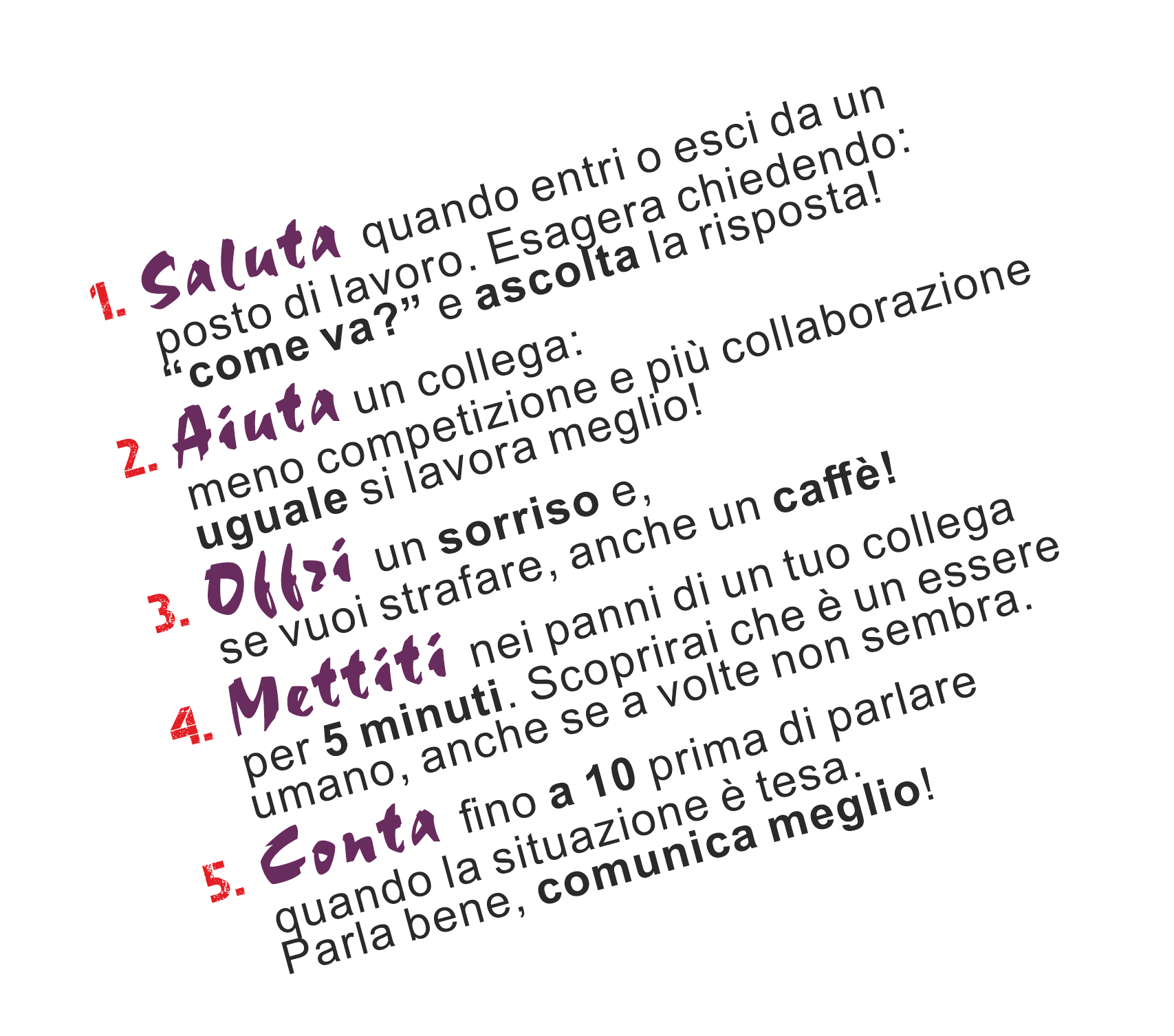 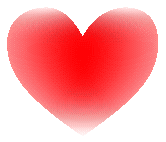 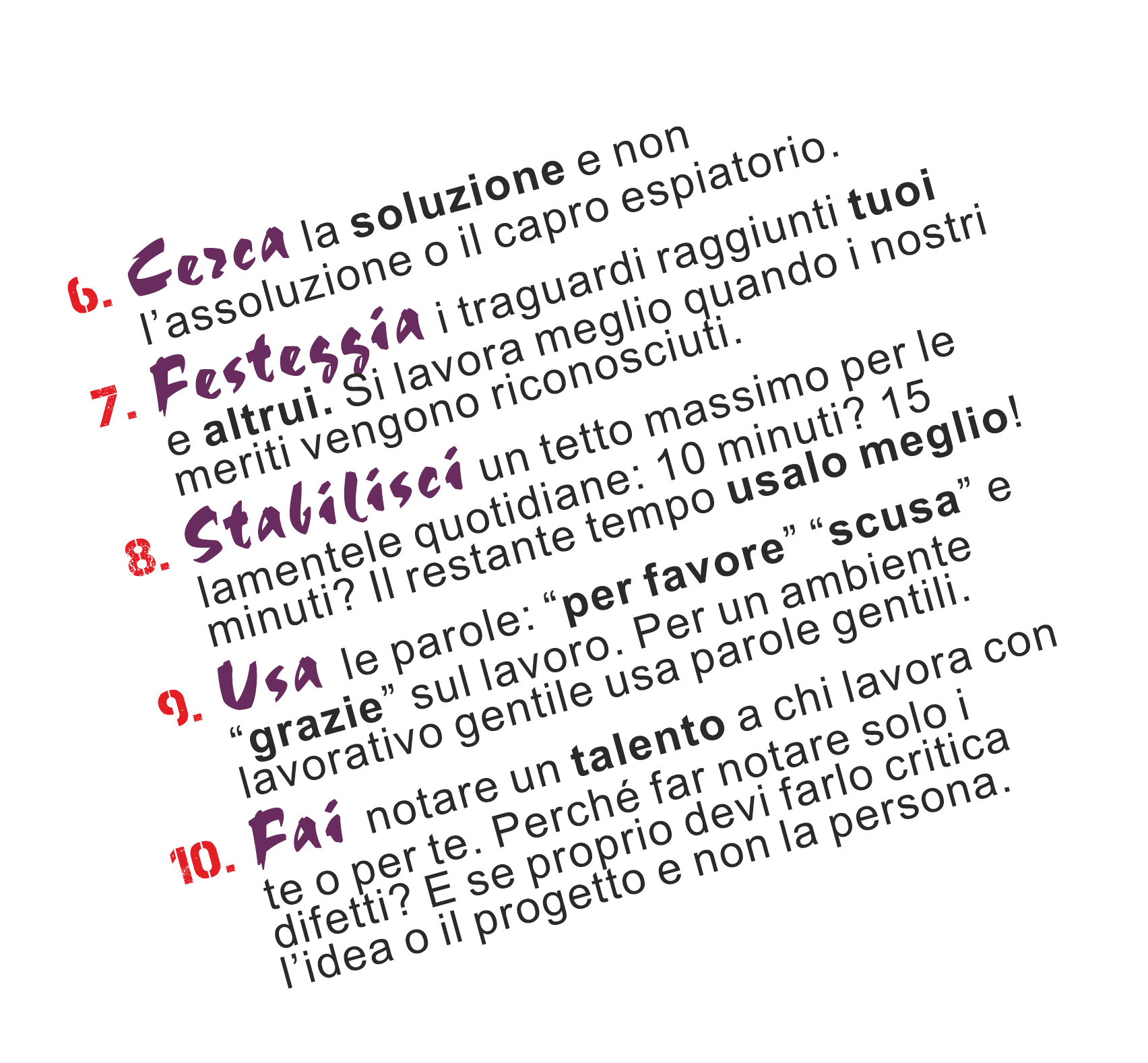 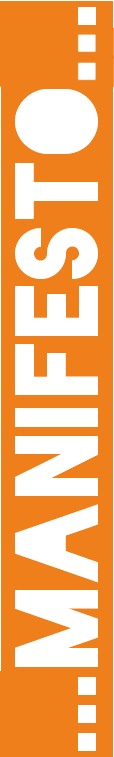 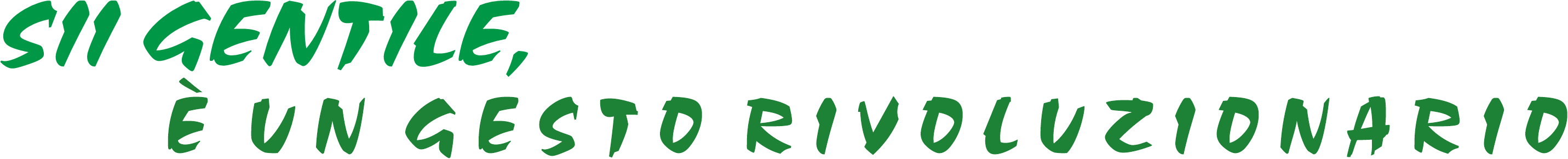